LOGO
20XX
Free
PPT templates
Insert the Subtitle of Your Presentation
https://www.freeppt7.com
content
Click here to add content that matches the title.
TITLE TEXT
TITLE TEXT
TITLE TEXT
TITLE TEXT
please do not copyFor the benefit of you
please do not copyFor the benefit of you
please do not copyFor the benefit of you
please do not copyFor the benefit of you
TITLE TEXT
Click here to add content, content to match the title, you can copy and paste directly, to select useful keyword entry. Network and the original creator
Part 01
Click here to add content that matches the title.
TITLE TEXT
Click here to add content, content to match the title, you can copy and paste directly, to select useful keyword entry. Network and the original creator
Add title text
Add title text
Click here to add content that matches the title.
Click here to add content that matches the title.
TITLE TEXT
Click here to add content that matches the title.
Add title text
Add title text
Add title text
please do not copyFor the benefit of you
please do not copyFor the benefit of you
please do not copyFor the benefit of you
TITLE TEXT
Click here to add content that matches the title.
43%
Add title text
Add title text
Add title text
Add title text
68%
please do not copyFor the benefit of you, 1PPT Network and the original
please do not copyFor the benefit of you, 1PPT Network and the original
please do not copyFor the benefit of you, 1PPT Network and the original
please do not copyFor the benefit of you, 1PPT Network and the original
37%
64%
TITLE TEXT
Click here to add content that matches the title.
Add title text
Add title text
Click here to add content that matches the title., please do not copy
Click here to add content that matches the title., please do not copy
TITLE TEXT
Click here to add content, content to match the title, you can copy and paste directly, to select useful keyword entry. Network and the original creator
Part 02
TITLE TEXT
Click here to add content that matches the title.
Click here to add content, content to match the title, you can copy and paste directly, to select useful keyword entry. Network and the original creator
Add title text
please do not copyFor the benefit of you
75%
Add title text
please do not copyFor the benefit of you
82%
Add title text
please do not copyFor the benefit of you
48%
PPT下载 http://www.1ppt.com/xiazai/
TITLE TEXT
Click here to add content that matches the title.
Add title
Add title
Add title
Add title
please do not copyFor the benefit of you
please do not copyFor the benefit of you
please do not copyFor the benefit of you
please do not copyFor the benefit of you
TITLE TEXT
Click here to add content that matches the title.
Add title text
Add title text
Click here to add content, content to match the title, you can copy and paste directly, to select useful keyword entry. Network and the original creator
Click here to add content, content to match the title, you can copy and paste directly, to select useful keyword entry. Network and the original creator
TITLE TEXT
Click here to add content that matches the title.
Add title text
Add title text
Click here to add content that matches the title., please do not copyFor the benefit
Click here to add content that matches the title., please do not copyFor the benefit
52%
65%
TITLE TEXT
Click here to add content, content to match the title, you can copy and paste directly, to select useful keyword entry. Network and the original creator
Part 03
TITLE TEXT
Click here to add content that matches the title.
Add title text
Add title text
Add title text
Add title text
Click here to add content, content to match the title, you can copy and paste directly, to select useful keyword entry. Network and the original creator
TITLE TEXT
Click here to add content that matches the title.
Add title text
Add title text
Add title text
Add title
Add title
please do not copyFor the benefit of you
please do not copyFor the benefit of you
Click here to add content that matches the title.
Click here to add content that matches the title.
Click here to add content that matches the title.
TITLE TEXT
Click here to add content that matches the title.
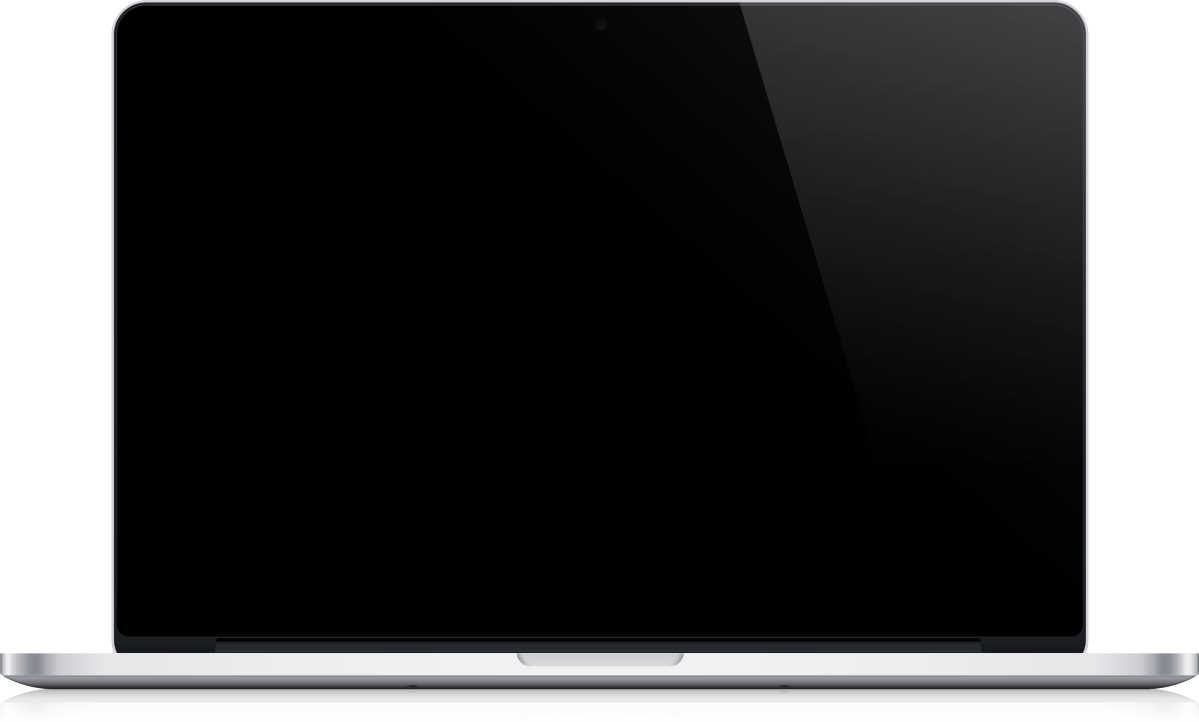 Add title text
Click here to add content, content to match the title, you can copy and paste directly, to select useful keyword entry. Network and the original creator
Add title text
73%
Add title text
61%
TITLE TEXT
Click here to add content that matches the title.
Add title text
Add title text
Add title text
please do not copyFor the benefit of you
please do not copyFor the benefit of you
please do not copyFor the benefit of you
TITLE TEXT
Click here to add content, content to match the title, you can copy and paste directly, to select useful keyword entry. Network and the original creator
Part 04
TITLE TEXT
Click here to add content that matches the title.
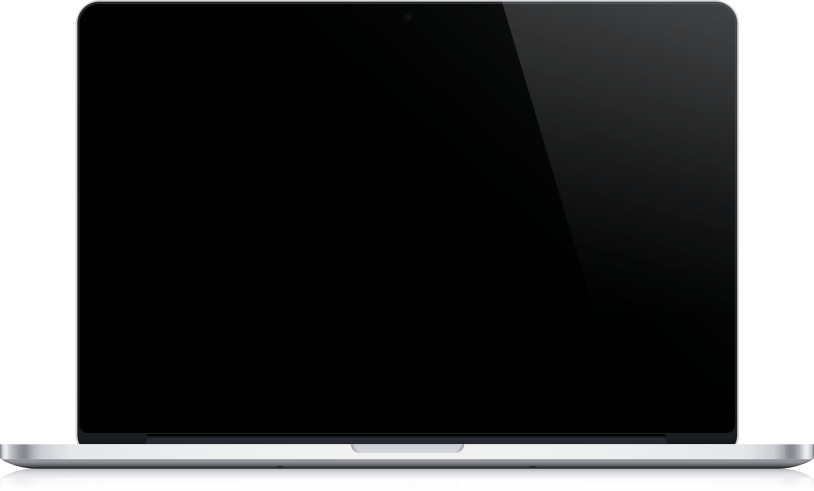 Add title text
Add title text
Add title text
Click here to add content that matches the title., please do not copy
Click here to add content that matches the title., please do not copy
Click here to add content that matches the title., please do not copy
TITLE TEXT
Click here to add content that matches the title.
Add title text
Add title text
Add title text
Click here to add content that matches the title., please do not copy
Click here to add content that matches the title., please do not copy
Click here to add content that matches the title., please do not copy
TITLE TEXT
Click here to add content that matches the title.
Add title text
Add title text
Add title text
Add title text
Click here to add content that matches the title.
Click here to add content that matches the title.
Click here to add content that matches the title.
Click here to add content that matches the title.
2021
2022
2023
2024
TITLE TEXT
Click here to add content that matches the title.
Add title text
Add title text
Add title text
Add title text
please do not copyFor the benefit of you, 1PPT Network and the original
please do not copyFor the benefit of you, 1PPT Network and the original
please do not copyFor the benefit of you, 1PPT Network and the original
please do not copyFor the benefit of you, 1PPT Network and the original
TITLE TEXT
Click here to add content that matches the title.
Click here to add content, content to match the title, you can copy and paste directly, to select useful keyword entry. Network and the original creator
Click here to add content, content to match the title, you can copy and paste directly, to select useful keyword entry. Network and the original creator
Add title text
Add title text
TITLE TEXT
Click here to add content that matches the title.
Add title text
Add title text
please do not copyFor the benefit of you, 1PPT Network
please do not copyFor the benefit of you, 1PPT Network
please do not copyFor the benefit of you, 1PPT Network
please do not copyFor the benefit of you, 1PPT Network
please do not copyFor the benefit of you, 1PPT Network
please do not copyFor the benefit of you, 1PPT Network
LOGO
20XX
Thank you
BUSINESS PLAN
Click here to add content, content to match the title, you can copy and paste directly, to select useful keyword entry. Network and the original creator
https://www.freeppt7.com
Please follow us for more information:
https://www.jpppt.com/ 
www.freeppt7.com
Pics: www.Pixabay.com
If you liked the presentation and want to thank, you can follow me on social networks 
https://www.instagram.com/slidesfree/ 

https://www.facebook.com/freeppt7/

https://www.facebook.com/groups/best.PowerPoint.templates

https://www.youtube.com/channel/UCdDW77rhEfG4hzWmlBBnfTQ

https://twitter.com/freeppt7_com
Fully Editable Icon Sets: A
Fully Editable Icon Sets: B
Fully Editable Icon Sets: C